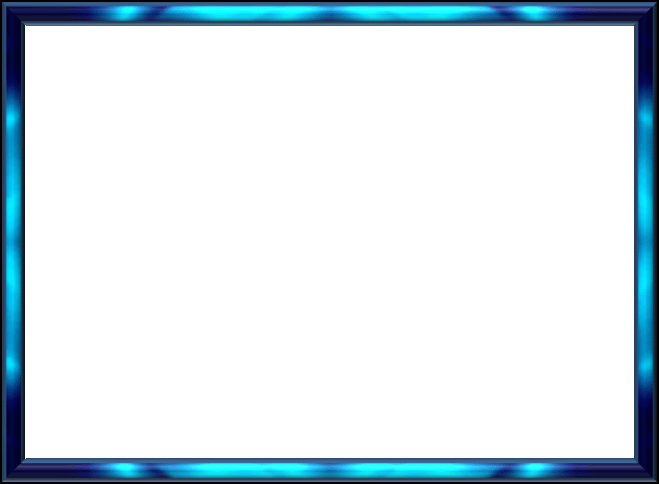 Муниципальное бюджетное общеобразовательное учреждение«Вязовская средняя школа»Еланского муниципального района Волгоградской области(МБОУ «Вязовская СШ»)
Муниципальный центр школьного добровольчества -  
ВОЛОНТЁРСКИЙ ОТРЯД 
«ДОБРОЕ СЕРДЦЕ»
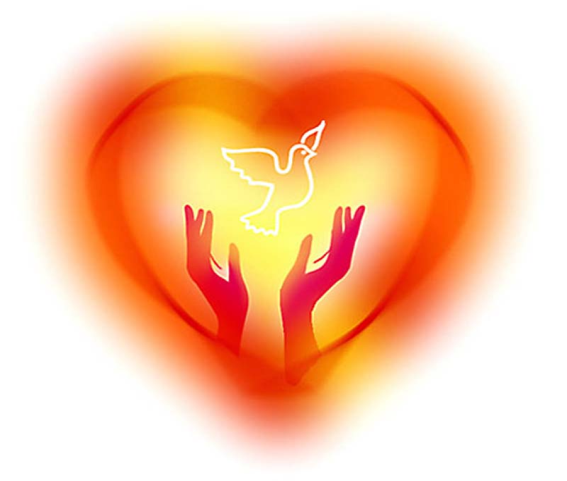 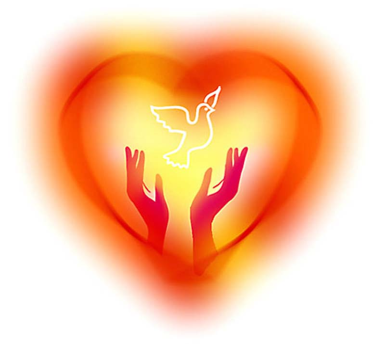 Волонтерский отряд «Доброе сердце»
Наша цель 
       Развитие у учащихся нравственных качеств путем пропаганды идей добровольного труда на благо общества и привлечение их к решению социально значимых проблем (участие в социальных, экологических, гуманитарных, культурно – образовательных просветительских и др. проектах и мероприятиях).
Наши задачи:
 формирование содружества учащихся на основе уважения традиций, толерантности и товарищества; 
вовлечение учащихся в социальные проекты, связанные с оказанием конкретной помощи социально незащищенным слоям населения, охраной окружающей среды и др.; 
участие в подготовке и проведении массовых социально-культурных, информационно-просветительских и спортивных мероприятий; мероприятий, направленных на пропаганду здорового образа жизни; 
организация досуга учащихся как одного из звеньев профилактической работы; 
 налаживание сотрудничества с социальными партнерами для совместной социально-значимой деятельности; 
 подготовка и поддержка молодежных лидеров; 
формирование социальных навыков.
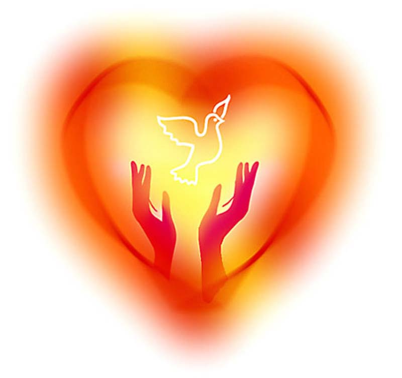 Волонтерский отряд «Доброе сердце»
Основные   направления   деятельности

просветительские и профилактические акции и проекты (самостоятельно или совместно с партнерами по социально-значимой деятельности); 
 помощь в организации и проведении общих культурно-массовых и спортивных мероприятий; 
участие в проектах, направленных на решение проблем местных сообществ; 
 поддержка различных социальных категорий населения: помощь ветеранам войны и труда, помощь инвалидам и пенсионерам, вовлечение детей на игровые площадки поселка и др.; 
 пропаганда здорового образа жизни 
 помощь при работе в лагере с дневным пребыванием в летний период. 
 экологическое направление: благоустройство памятных мест, благоустройство территории школы и поселка и др.
Волонтерский отряд «Доброе сердце» МБОУ «Вязовская СШ»
Наши отрядные «посиделки»
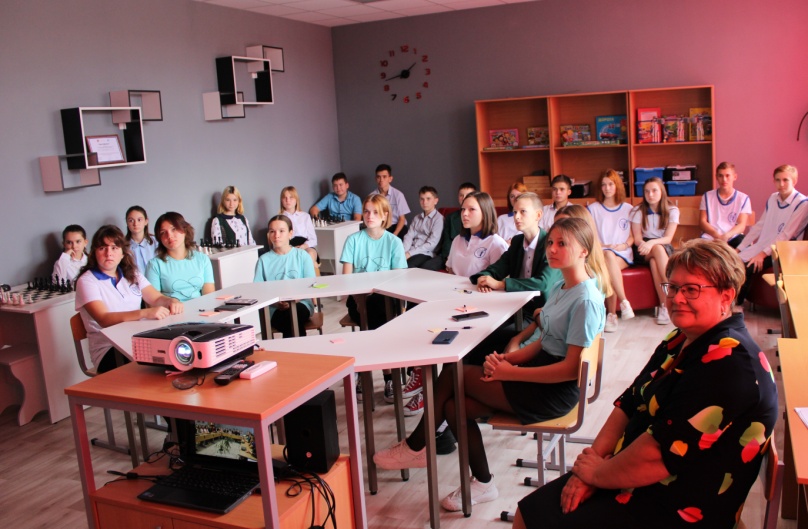 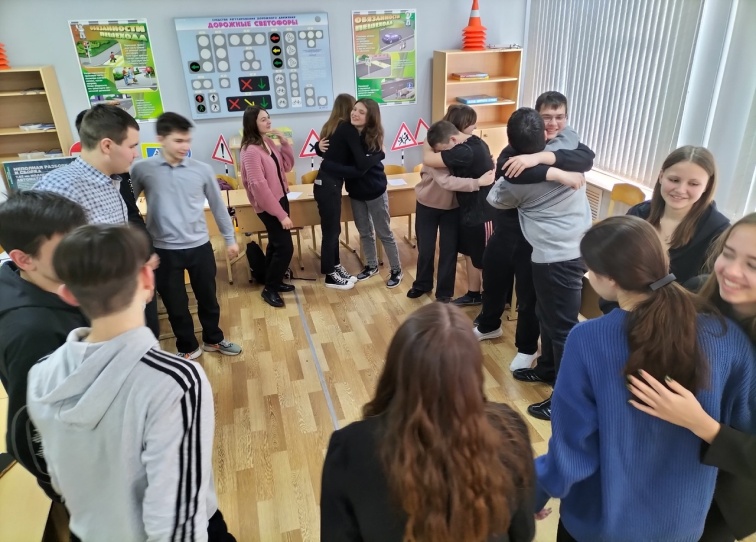 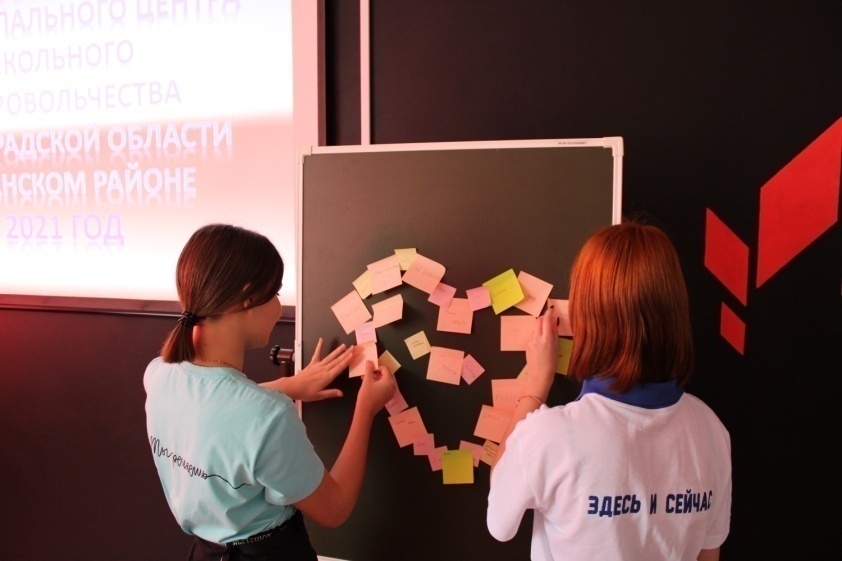 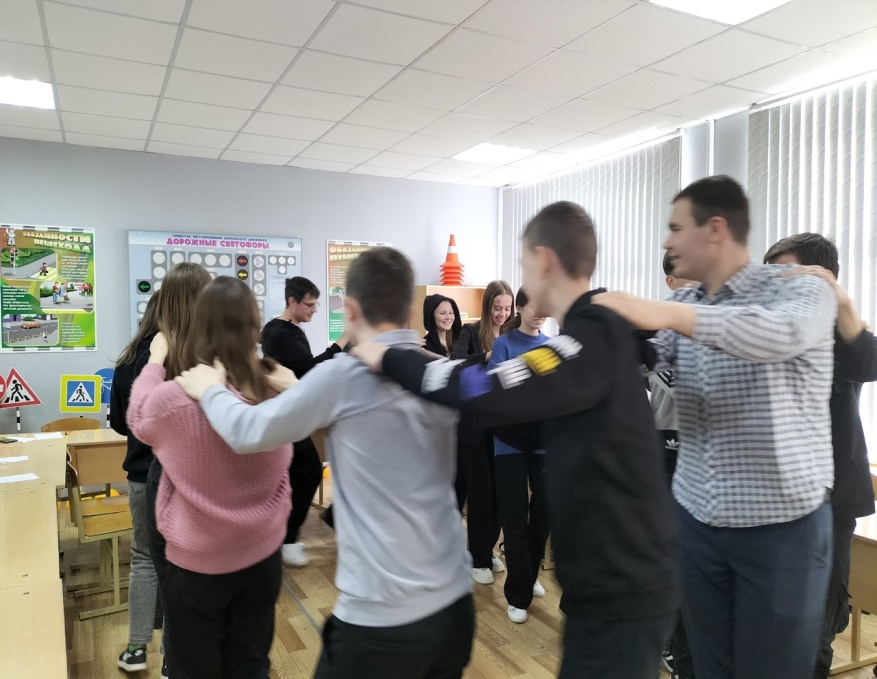 Деятельность волонтерского отряда «Доброе Сердце»
Модуль «Милосердие»
Цель: Возрождение лучших отечественных традиций благотворительности, воспитание доброты, чуткости, сострадания и понимания.
Мероприятия:     
проведение и участие в акциях «Протяни руку помощи» (оказание помощи престарелым  и одиноким жителям села Вязовки), «Письмо солдату», «Тепло из дома», «Мамин день», «Почта добра», «Сердце  пожеланий» ,«Дари тепло сердец»,«Мы за мир»,  «Ты в памяти моей, Афганистан!», «Неделя Добра», «Мы вас поздравляем!»;
участие во Всесоюзном Дне добра, Дне мира;
проведение торжественной линейки «Эхо Бесланской трагедии», «Снятие блокады в Ленинграде» , «Афганистан», «День Мира», «Ты в памяти моей – Сталинград!» и др;
 шефство над памятниками погибшим в годы ВОВ войны и братской могилы, заброшенными захоронениями, могилами учителей, оставшихся без ухода;
участие в конкурсе чтецов, посвященном Сталинградской битве;
участие в вахте памяти на день Победы и  проведение акций «Георгиевская ленточка», «День Победы», «Окна Победы», «Блокадный хлеб»;
участие в митингах «День неизвестного солдата», «День героев Отечества» и др. тематических днях;
и многое другое
Деятельность волонтерского отряда «Доброе Сердце»
Модуль «Милосердие»
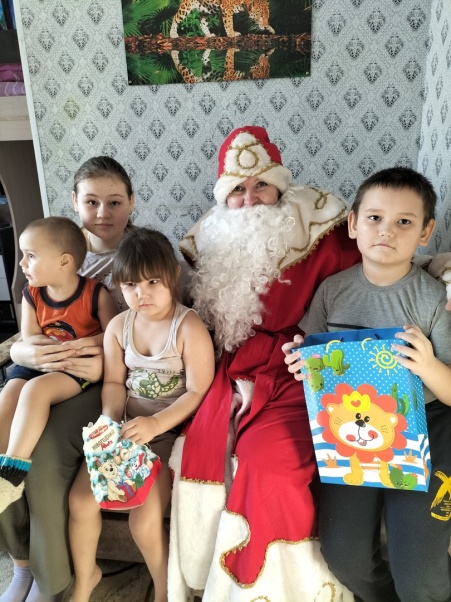 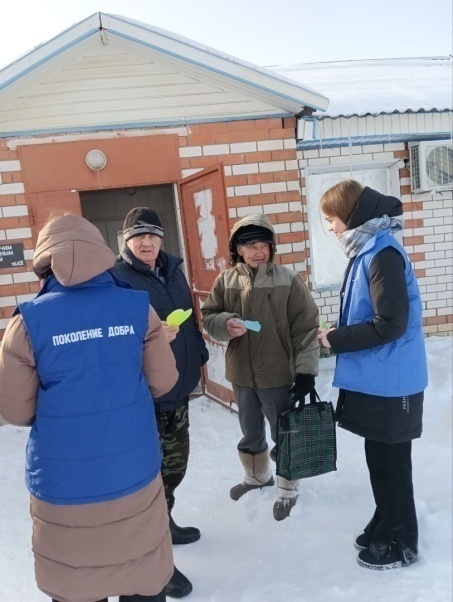 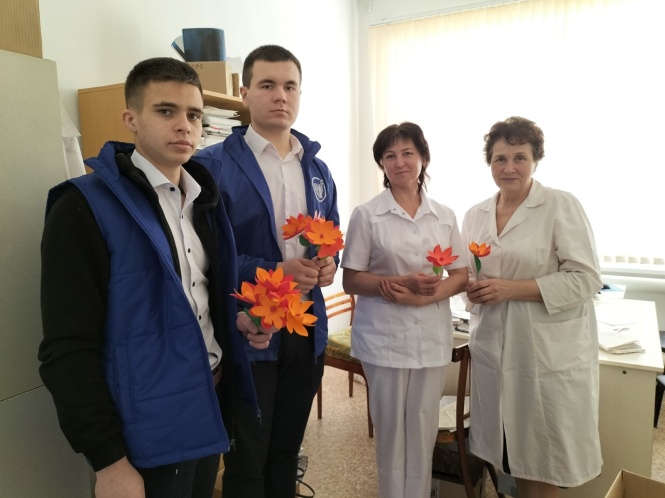 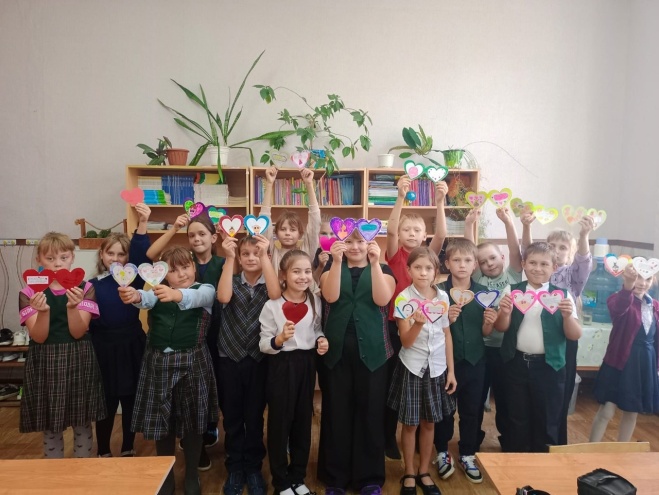 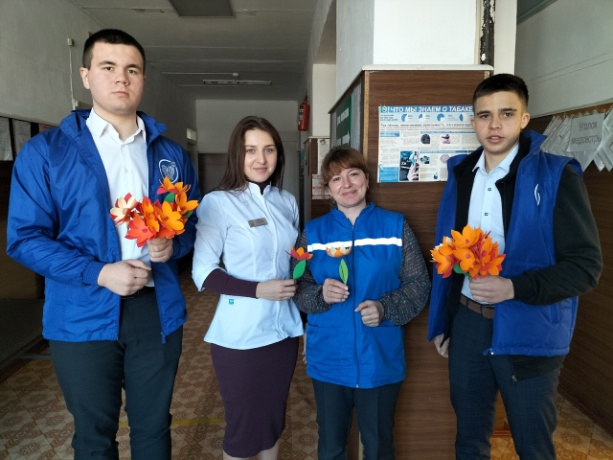 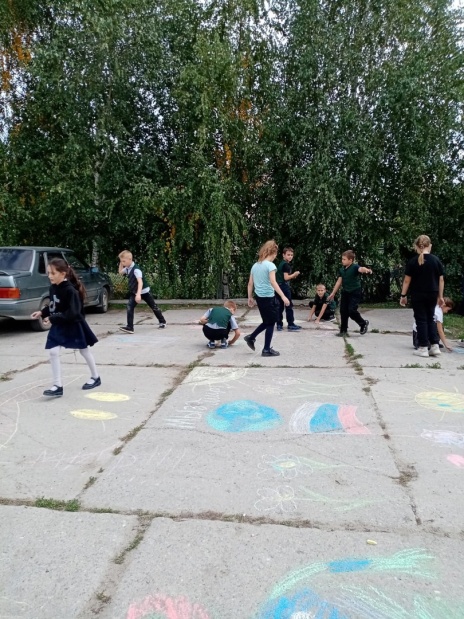 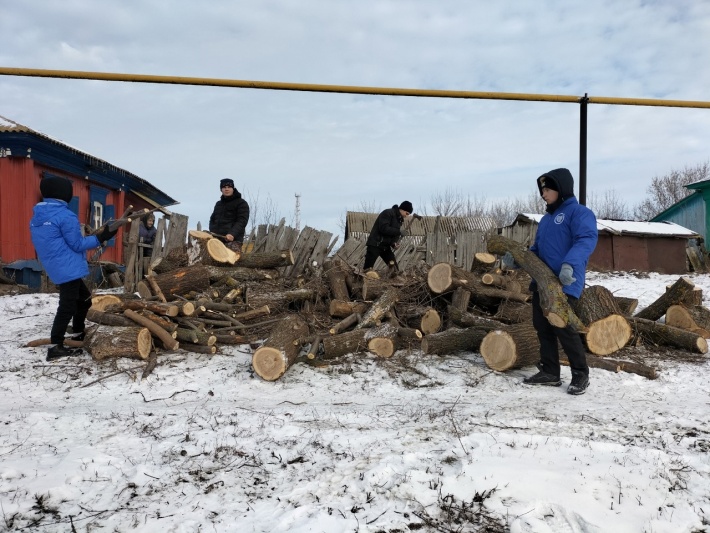 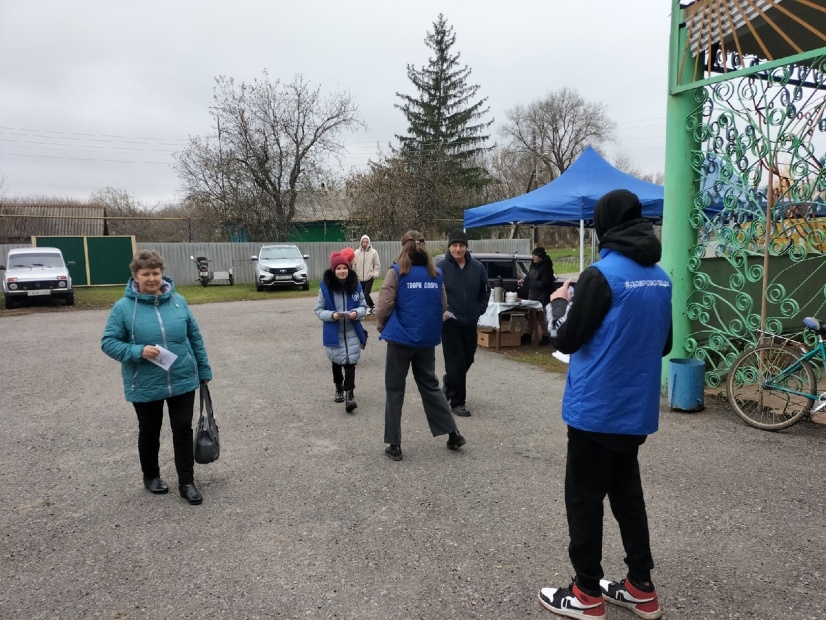 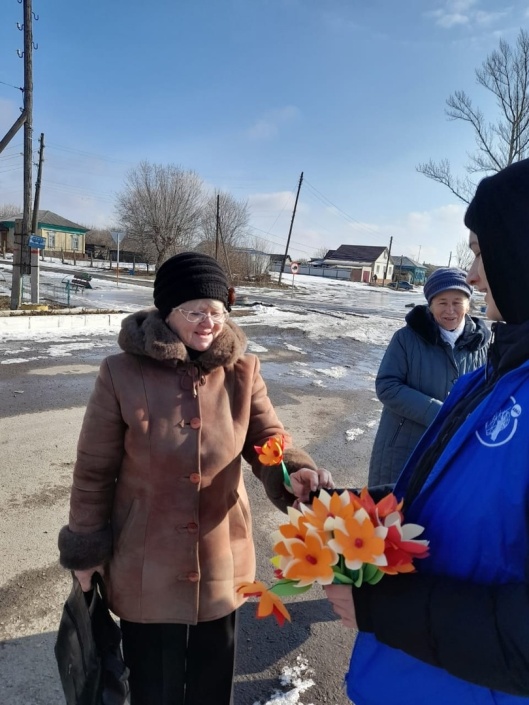 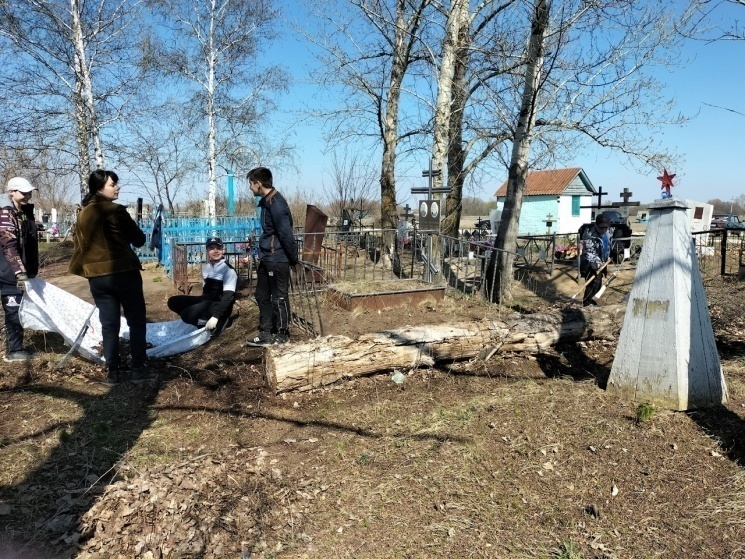 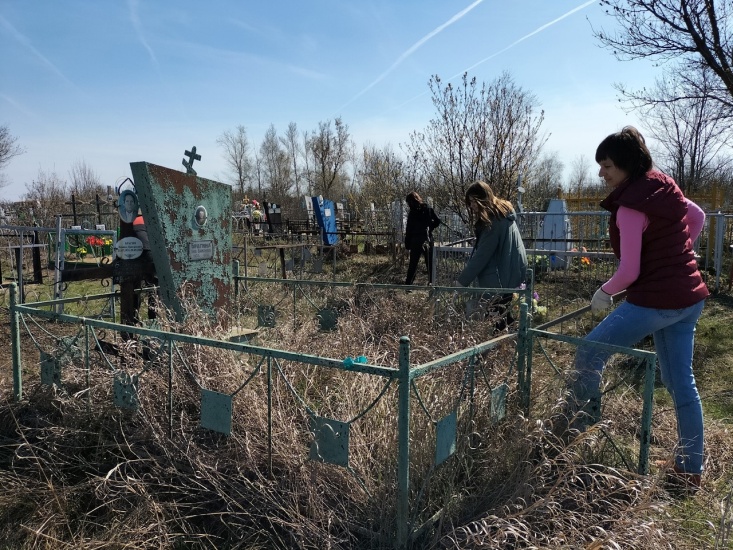 Акции в поддержку СВО
Изготовление «сухих душей», сбор гуманитарной помощи, «Письма солдату», «Тепло из дома», «Талисман удачи», «С Новым годом, солдат!»
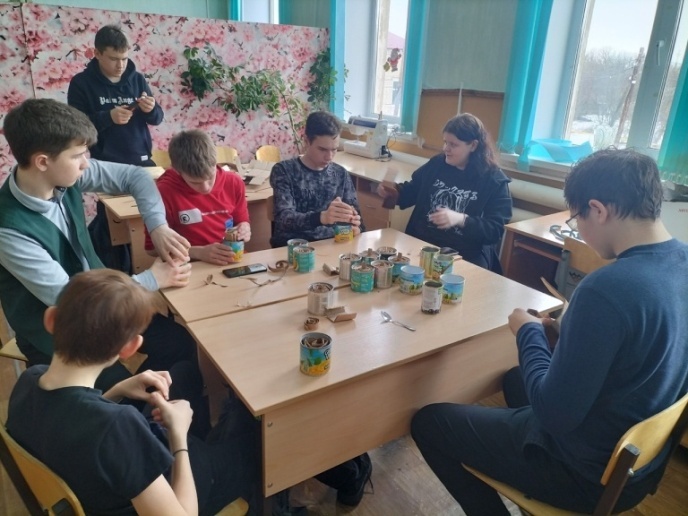 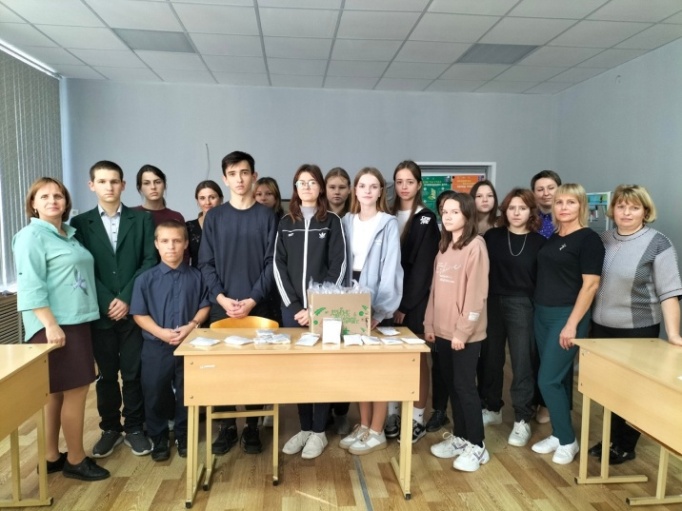 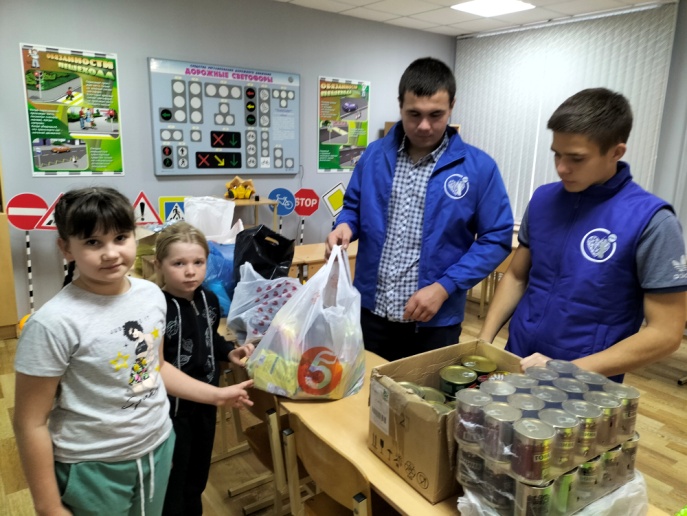 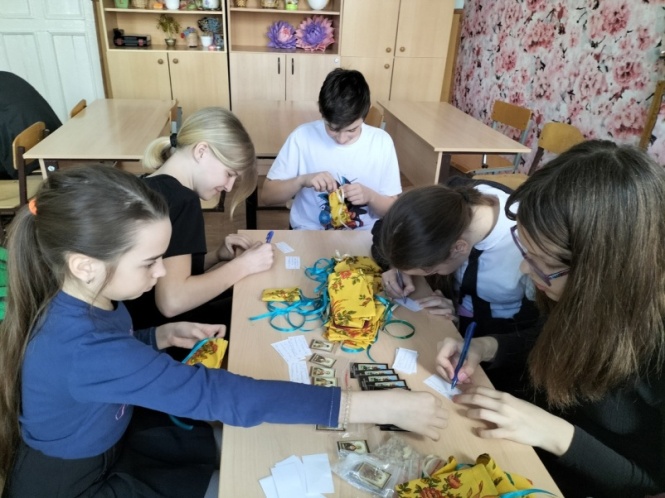 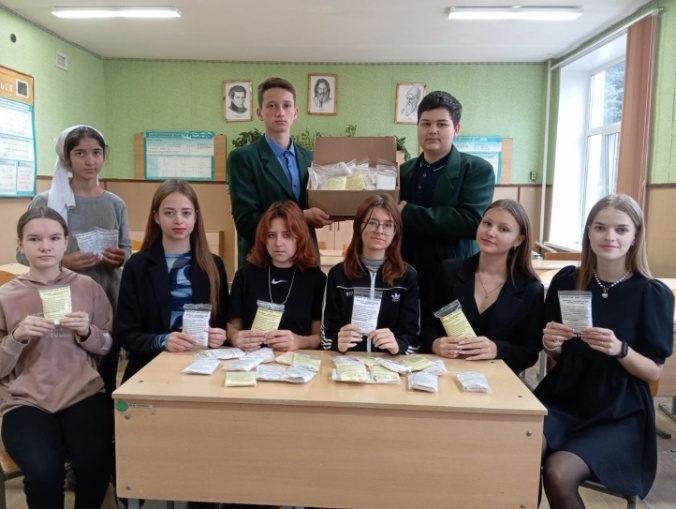 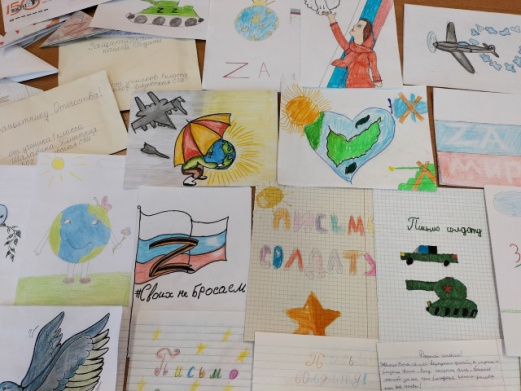 Деятельность волонтерского отряда «Доброе Сердце»
Модуль «Патриотическое воспитание»
проведение торжественной линейки «Эхо Бесланской трагедии», «Снятие блокады в Ленинграде». «Сталинград», «День неизвестного солдата»
 шефство над памятниками погибшим в годы ВОВ войны и братской могилы,
благоустройство заброшенных захоронений участников ВОВ на гражданском кладбище села;
акции «Ромашка Победы. Семейная реликвия», «Блокадный хлеб»,  «Ты в памяти моей, Афганистан!», «Герои Отечества»
участие в конкурсе чтецов, посвященном Сталинградской битве;
участие в вахте памяти на день Победы и  проведение акции «Георгиевская ленточка»;
Деятельность волонтерского отряда «Доброе Сердце»
Модуль «Патриотическое воспитание»
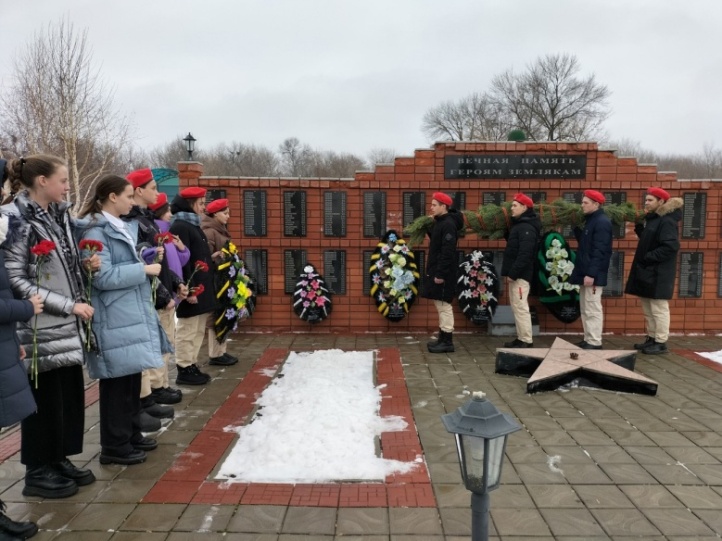 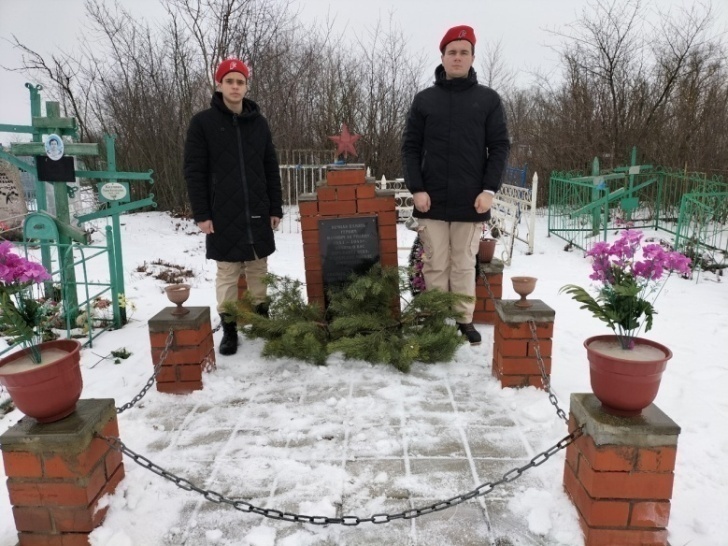 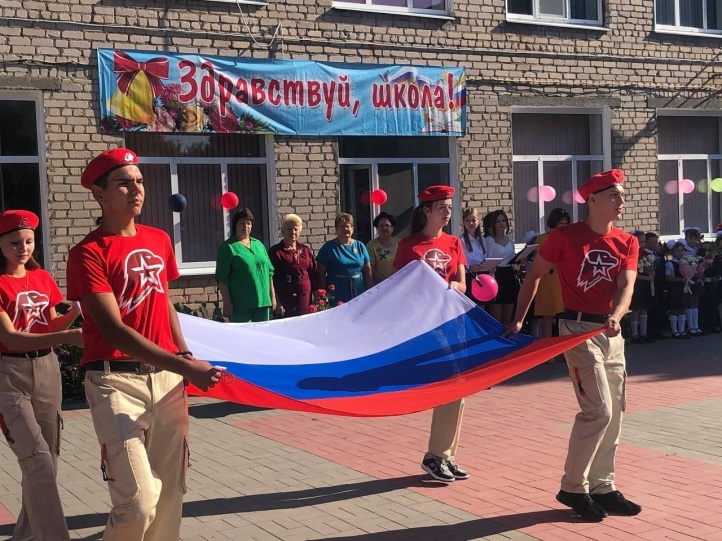 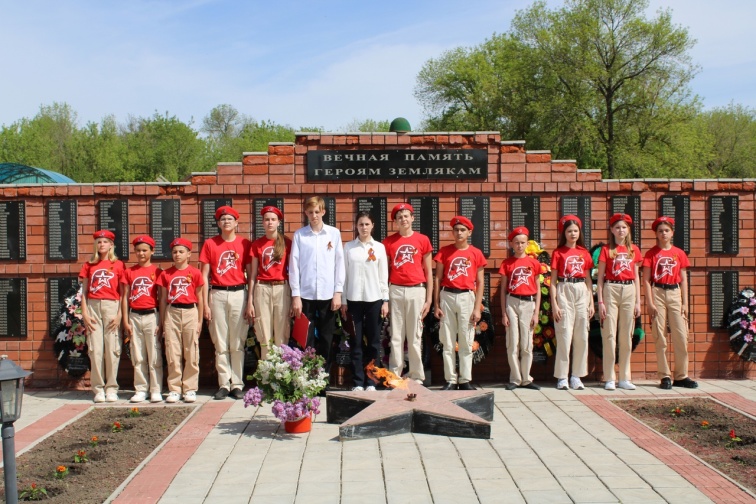 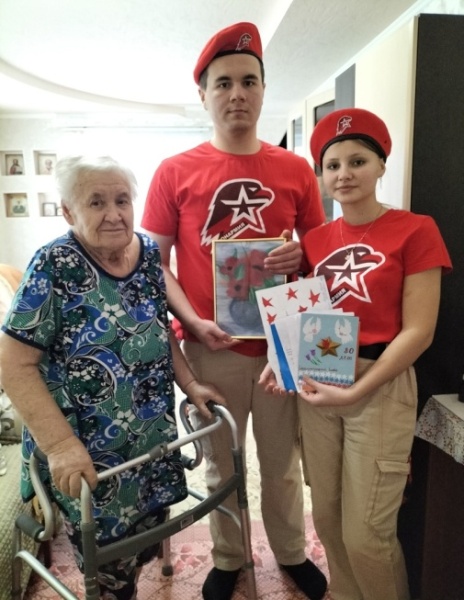 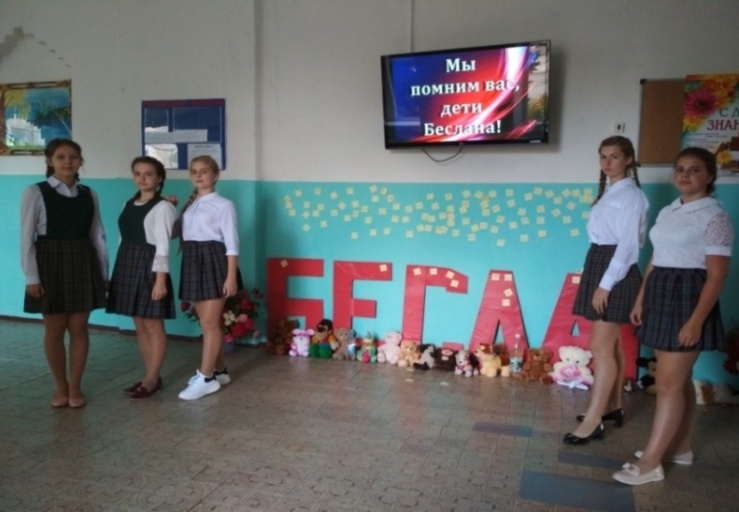 Модуль «Патриотическое воспитание»
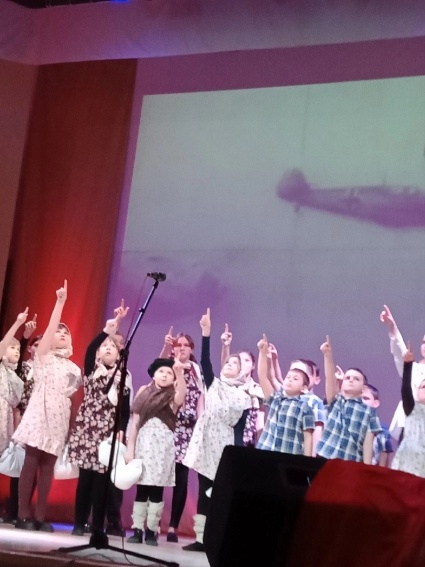 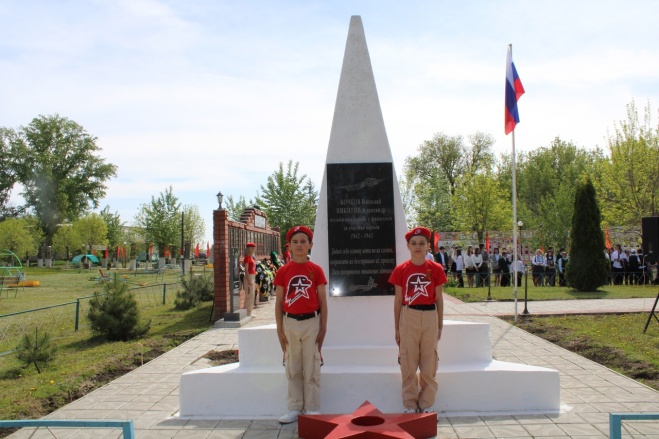 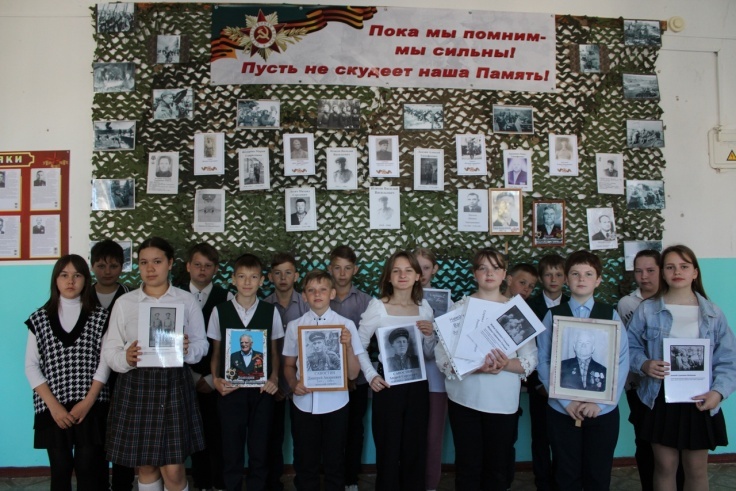 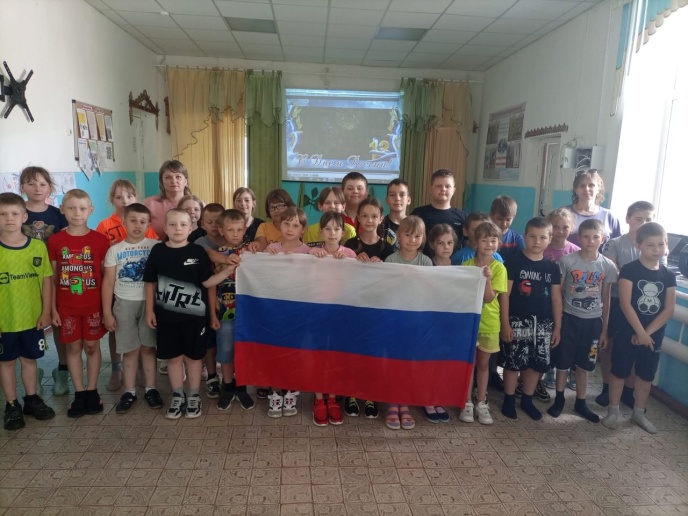 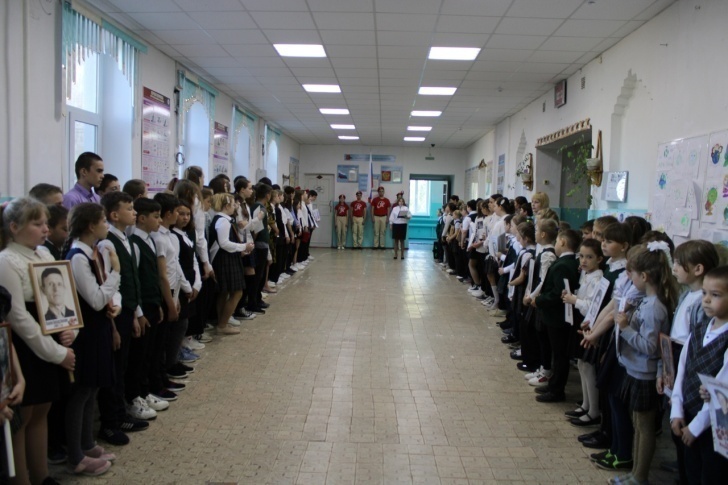 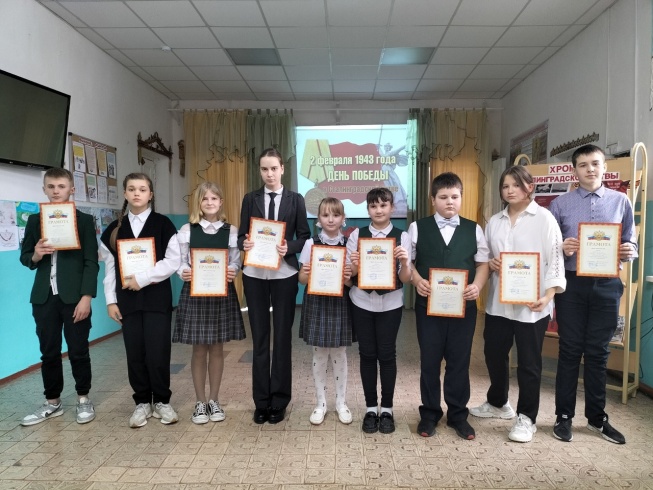 Деятельность волонтерского отряда «Доброе Сердце»
Модуль  «ЗОЖ и безопасность»
Мероприятия:     
проведение тренингов по профилактике   курения, алкоголизма, наркомании;
проведение акции «Самый здоровый класс», «Наши защитники», акции по ПДД в детском саду и начальной школе, 
 участие в районном конкурсе «Светофор»;
 участие в районном семинаре по ОБЖ;
 участие в военно- патриотической игре «Зарница», «Орленок»;
 помощь в проведении спортивных соревнований «Мы- спортивная семья!»;
 участие во всех соревнованиях: классных, общешкольных, районных;
  организация спортивных праздников и мероприятий;
Проведение флешмоба «Будь здоров!», Фотовыставки «Мои зимние каникулы»;
 выпуск стенгазет о здоровье и безопасности
Деятельность волонтерского отряда «Доброе Сердце»
Модуль  «ЗОЖ и безопасность»
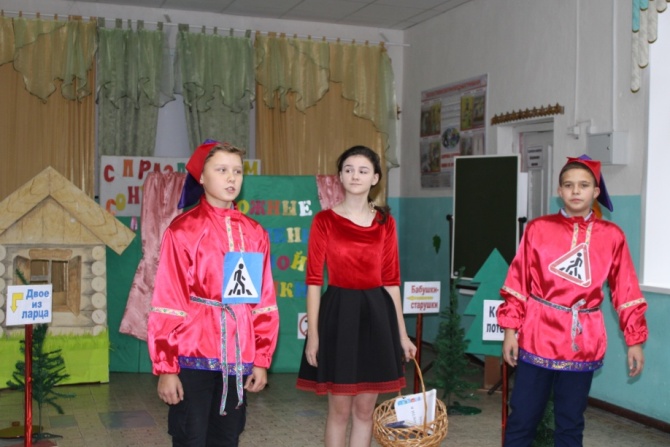 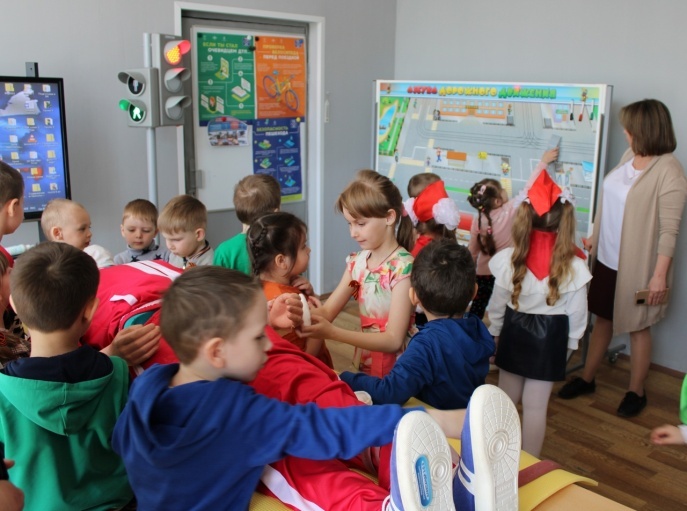 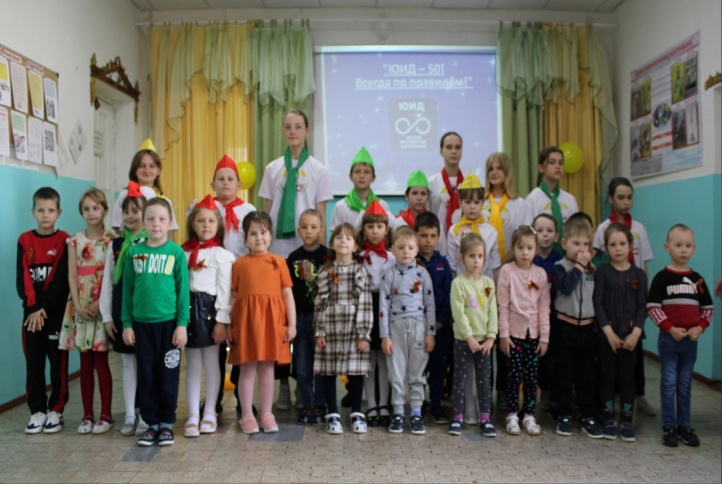 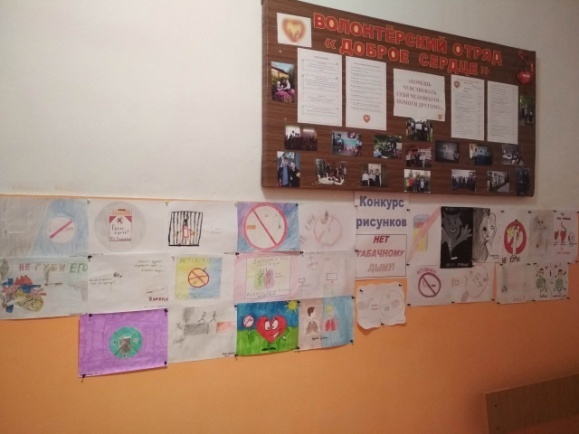 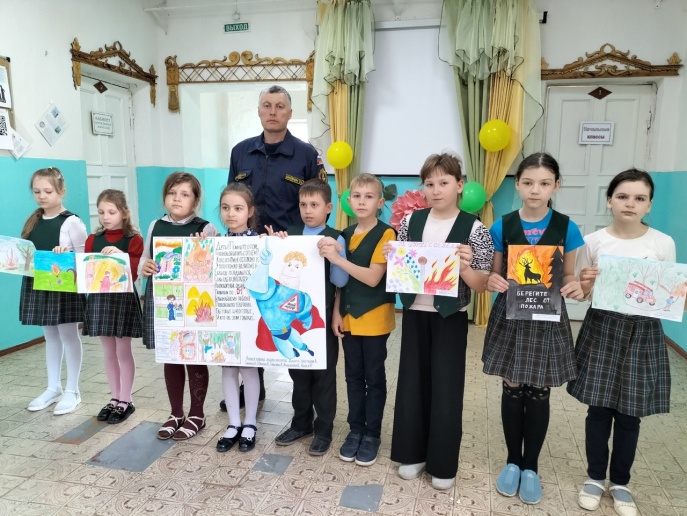 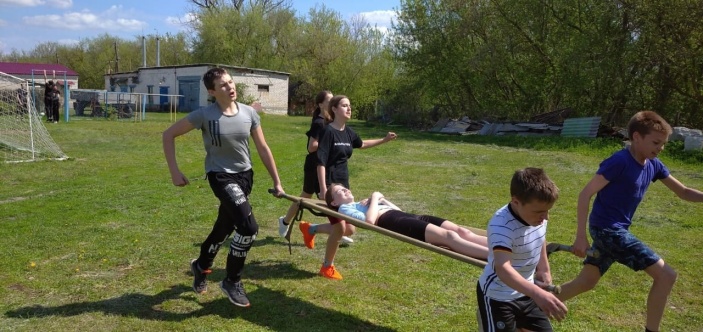 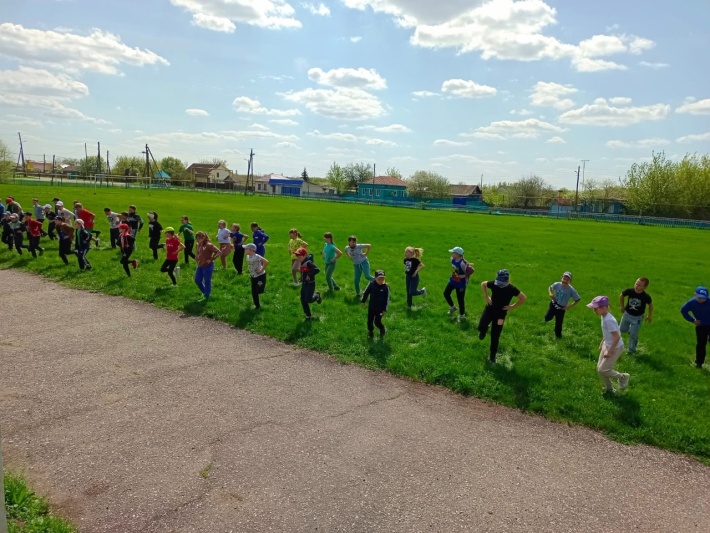 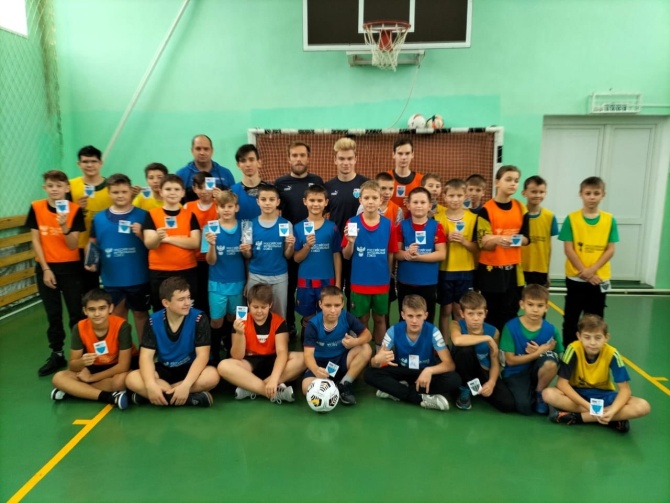 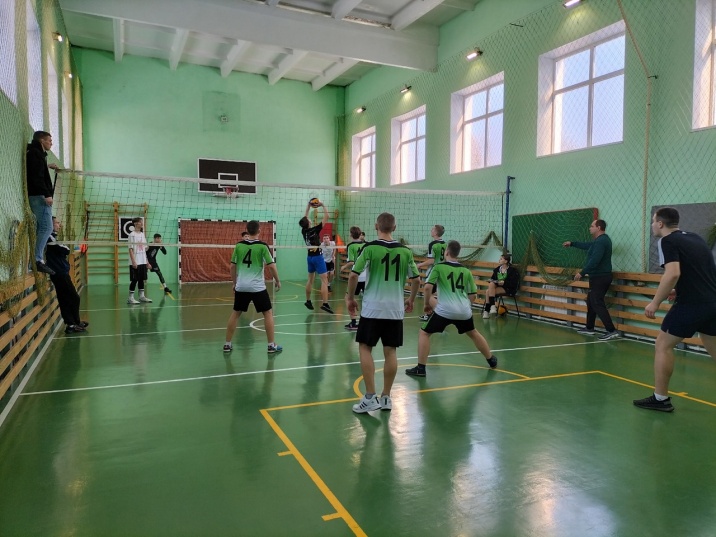 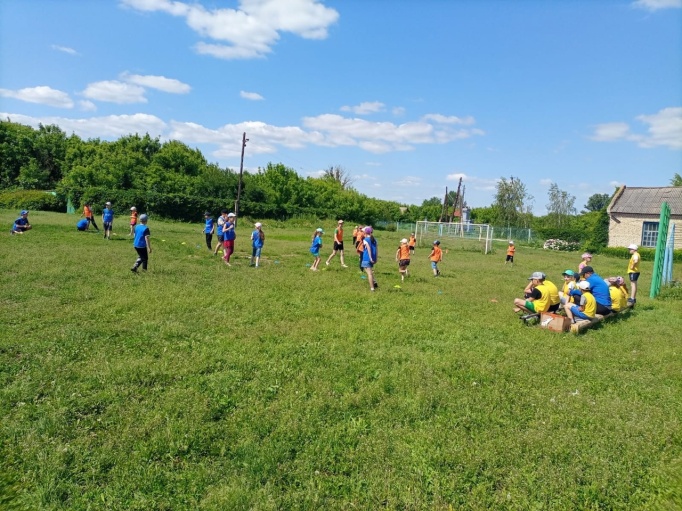 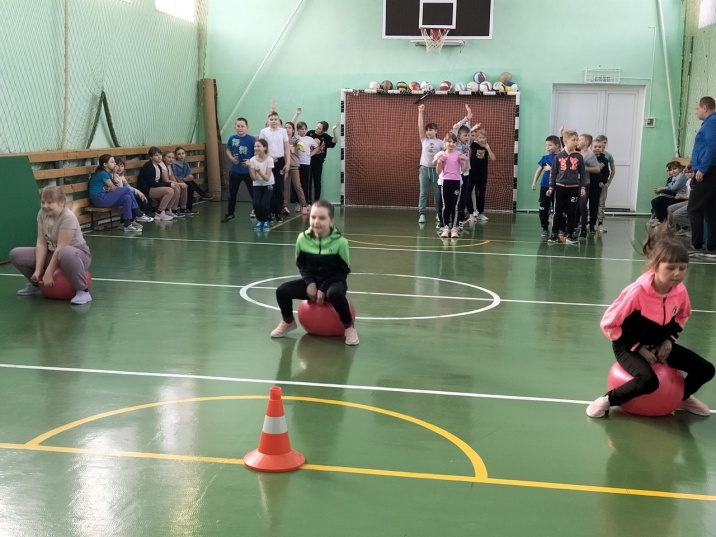 Деятельность волонтерского отряда «Доброе Сердце»
Деятельность волонтерского отряда «Доброе Сердце»
Модуль  «Экология и благоустройство»
Мероприятия:     
помощь в благоустройстве школьной  территории, клумб, сада , уход за цветами;
 проведение экологической акции «Экология и жизнь»
уборка и благоустройства  мест захоронения участников ВОВ, братской могилы, заброшенных могил учителей
проведение акций «Чистый берег», «Сделаем мир краше», «Кто если не мы!?», «Трудовой десант» и др.;         
 проведение экологических акций и субботников;
очистка пешеходных мостов от снега и льда
Деятельность волонтерского отряда «Доброе Сердце»
Деятельность волонтерского отряда «Доброе Сердце»
Модуль  «Экология и благоустройство»
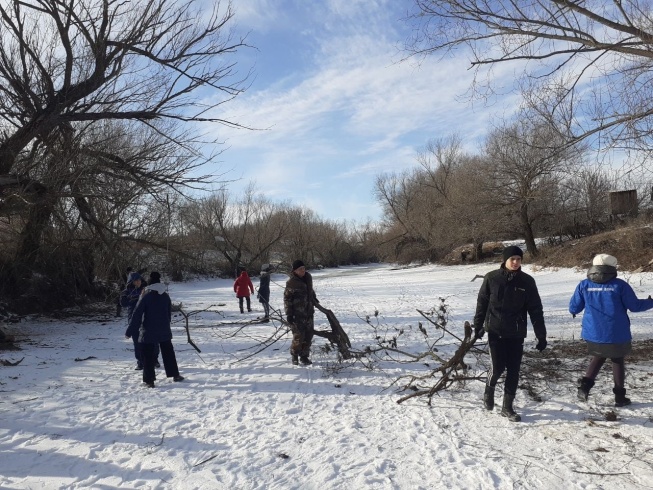 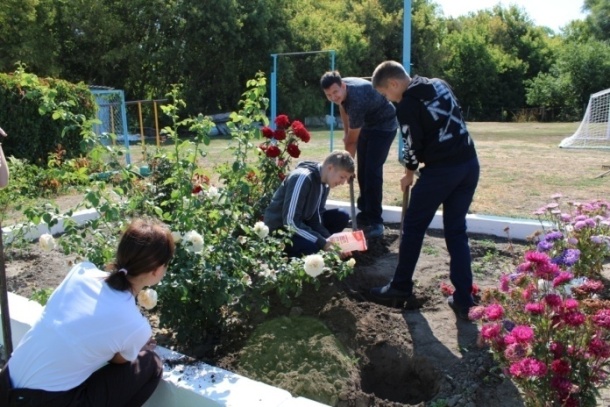 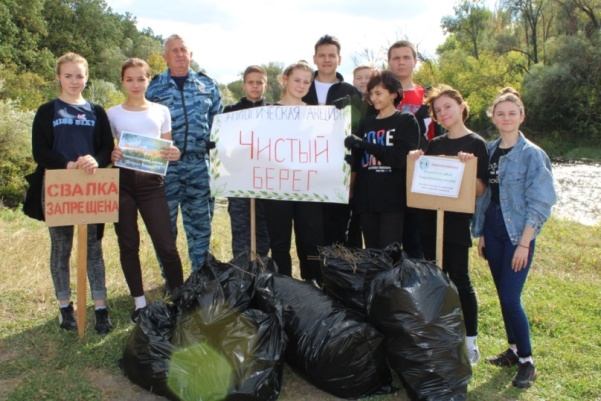 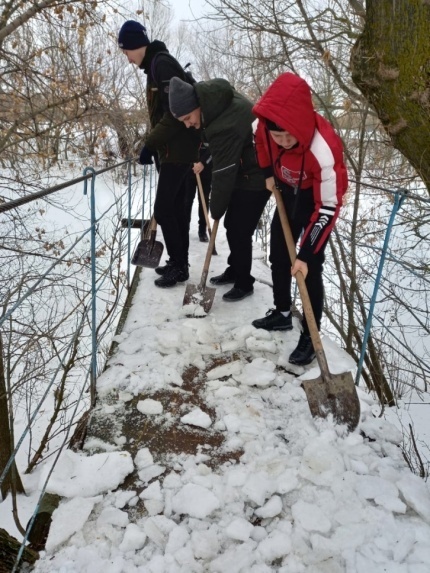 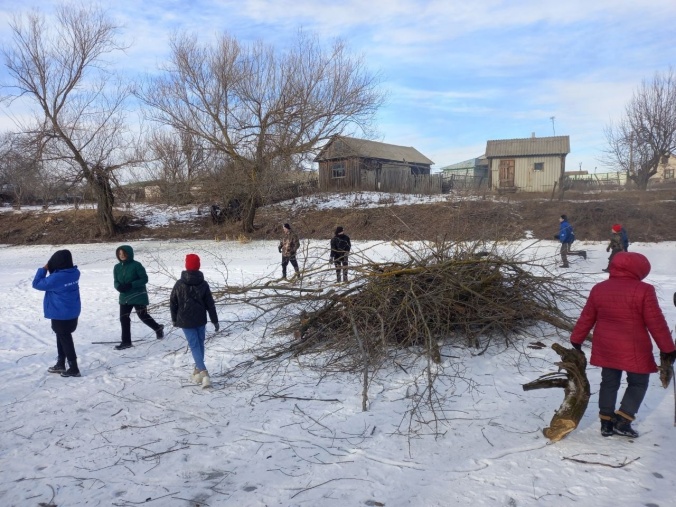 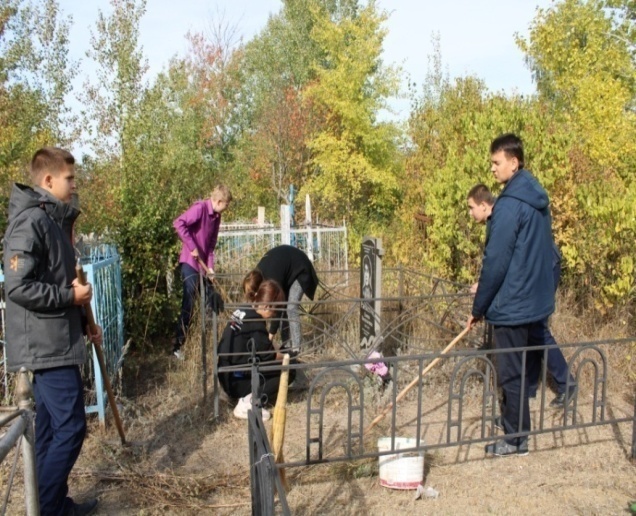 Деятельность волонтерского отряда «Доброе Сердце»
Модуль «Творчество»
Мероприятия:     
 организация и проведение вечеров, праздников, украшение зала, создание тематических фотозон;
участие в художественной  самодеятельности, агитбригадах;
участие в общешкольных месячниках, акциях, предметных неделях;
проведение традиционных праздников: День Знаний, День пожилых людей, День  Учителя, День Матери, Новый год, День Защитников Отечества, 8 Марта, Последний звонок, День Защиты  детей и др.
Проведение конкурсов рисунков «Для Деда Мороза», «Зимние каникулы», «Твори добро», «Мамин портрет», «Папа может»  и др.
Деятельность волонтерского отряда «Доброе Сердце»
Модуль «Творчество»
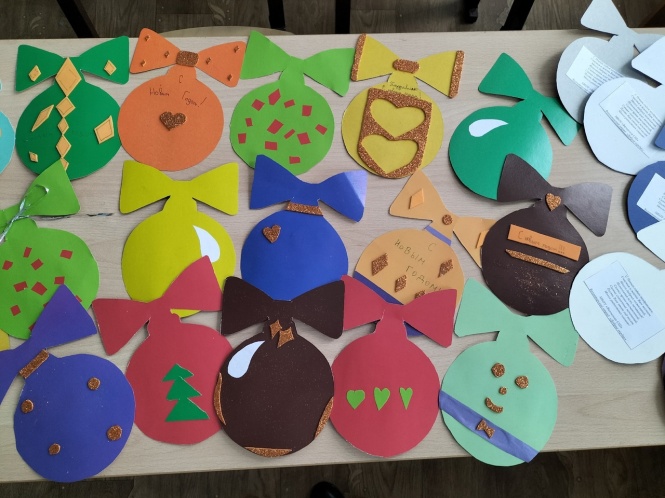 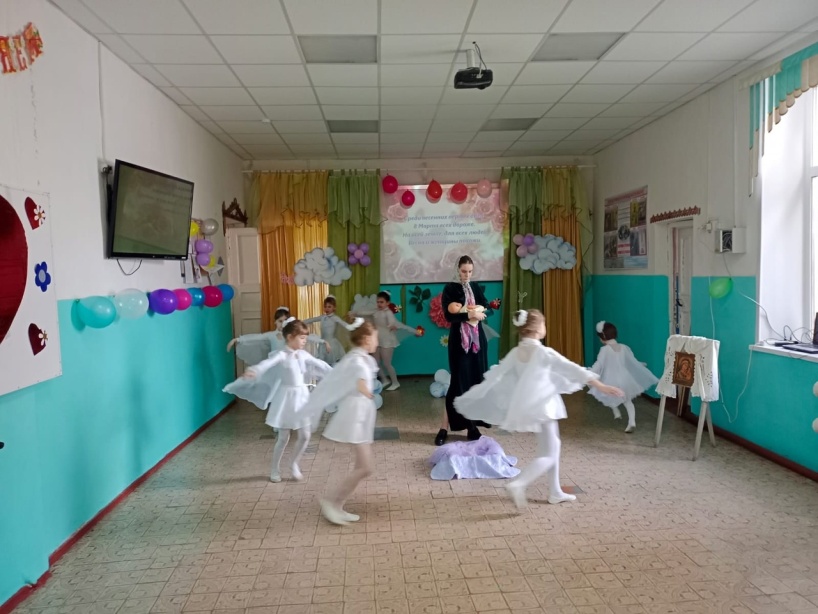 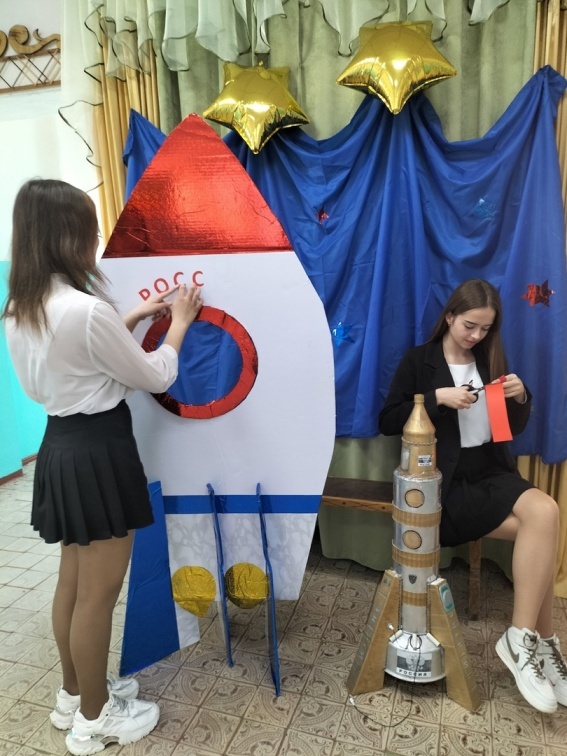 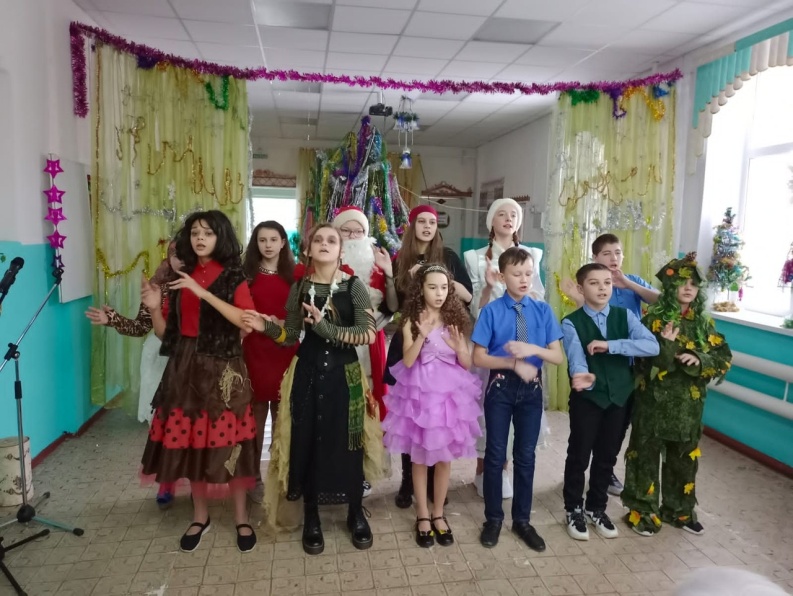 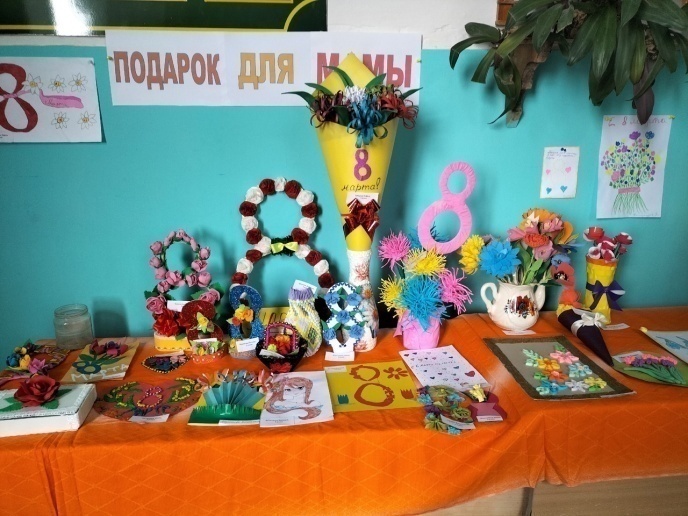 Наш отряд
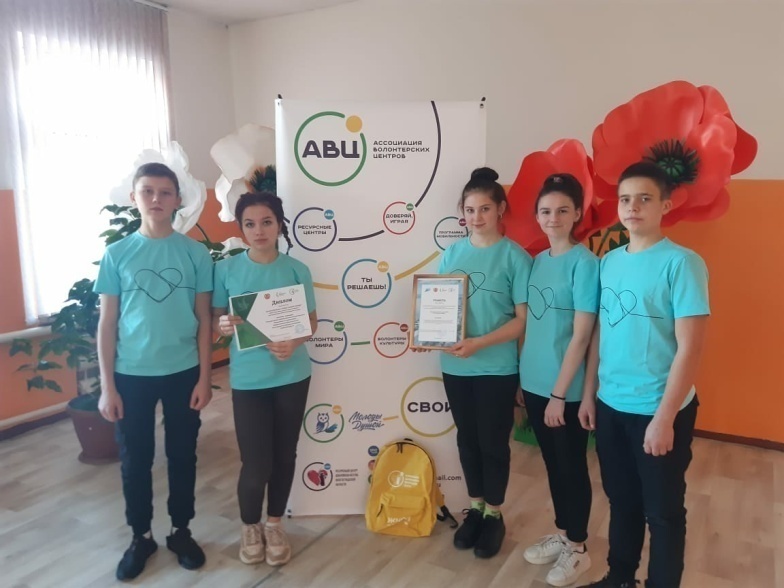 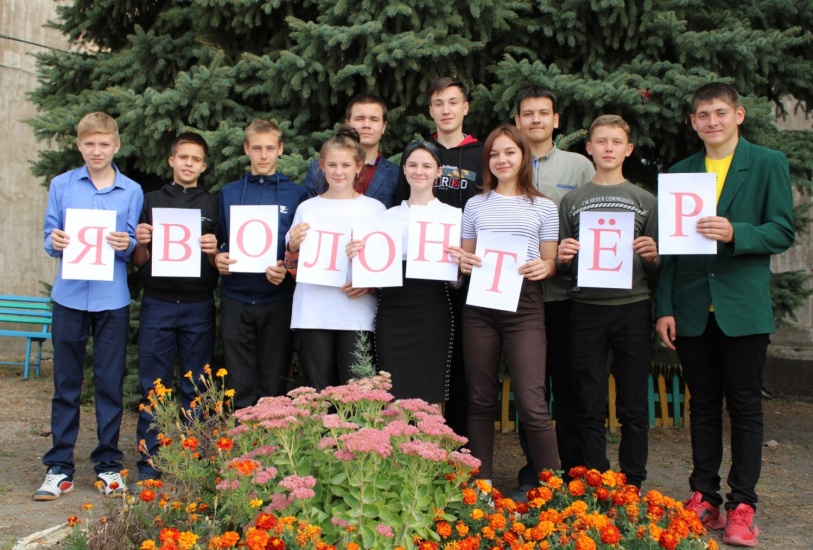 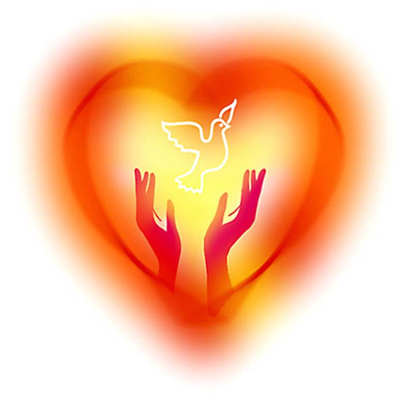 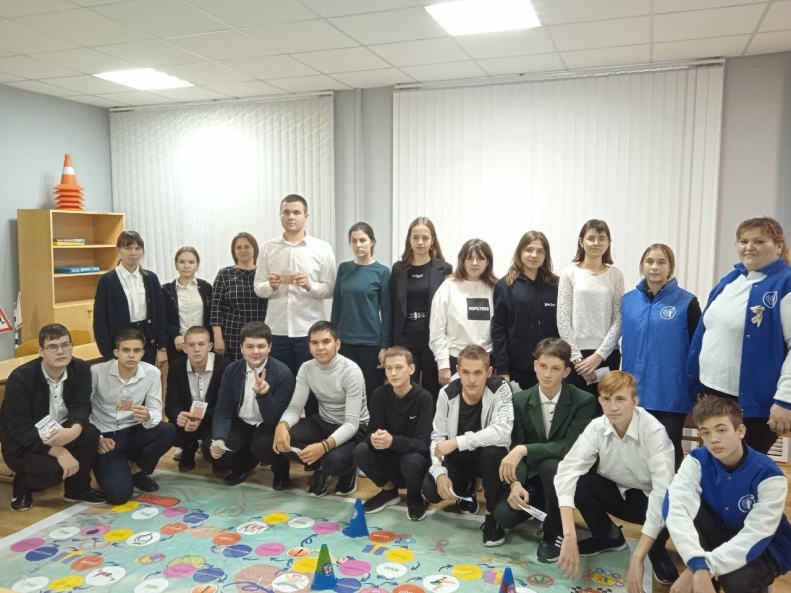 Работаем!
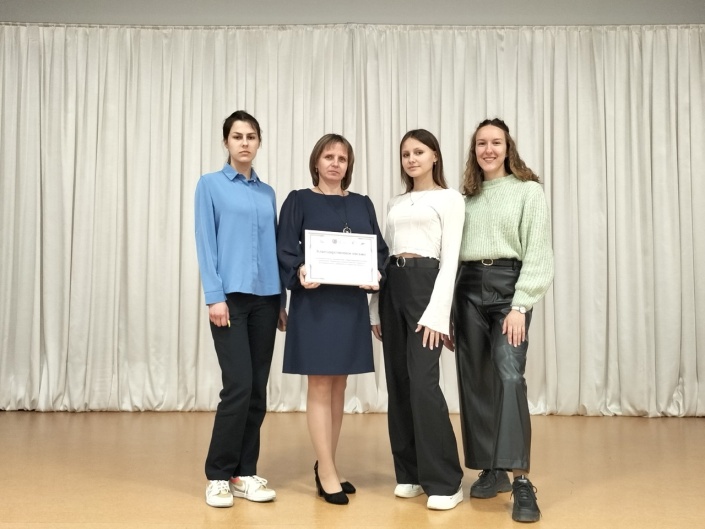 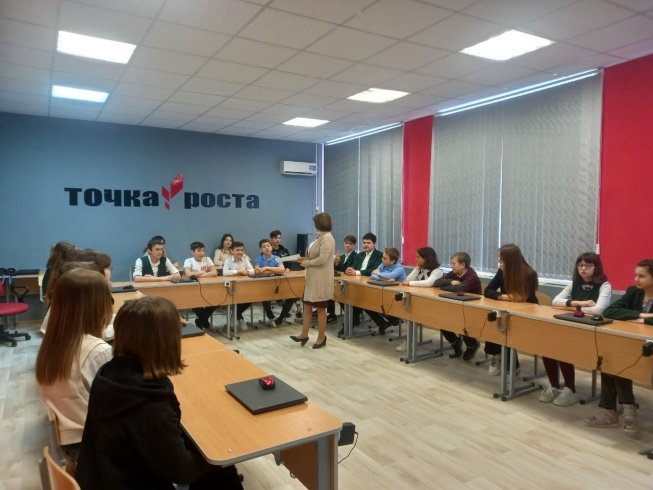 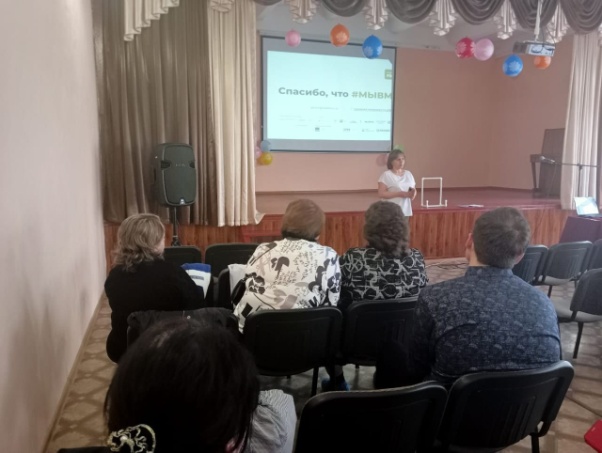 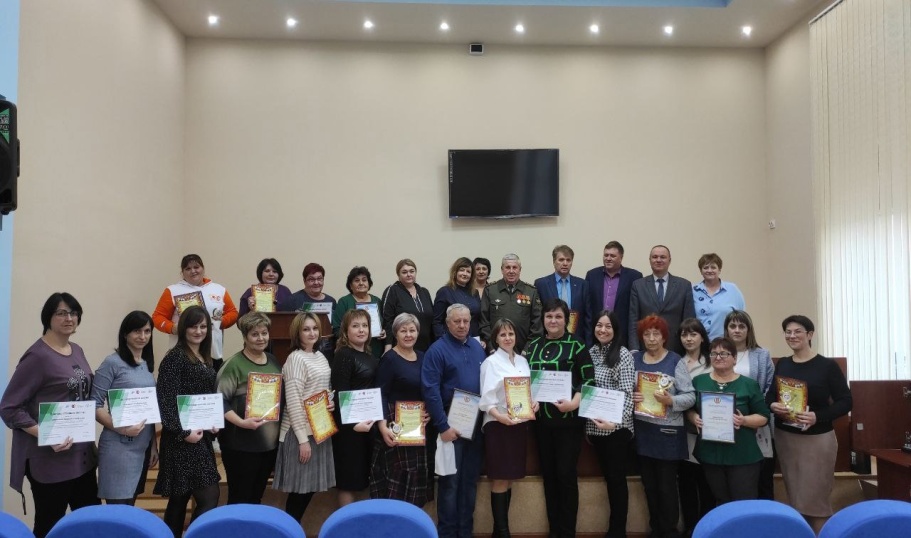 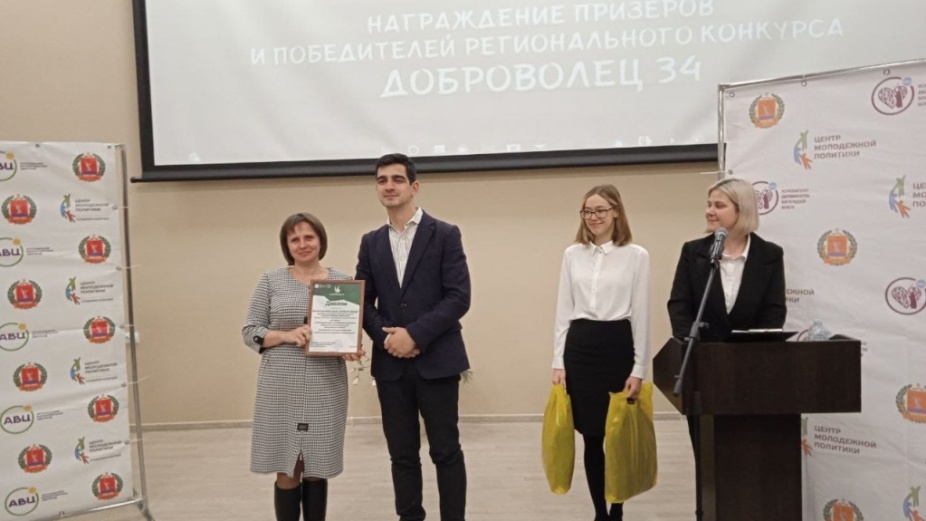